Digitalna tehnologija uslužbi zdravih navika Šibenik, 26.-28.10.2022.
Sanja Matić
Anita Čupić
OŠ kraljice Jelene, Solin
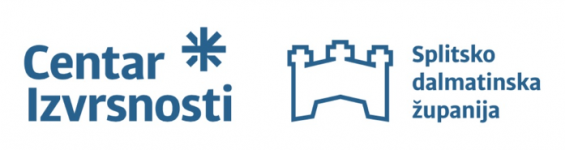 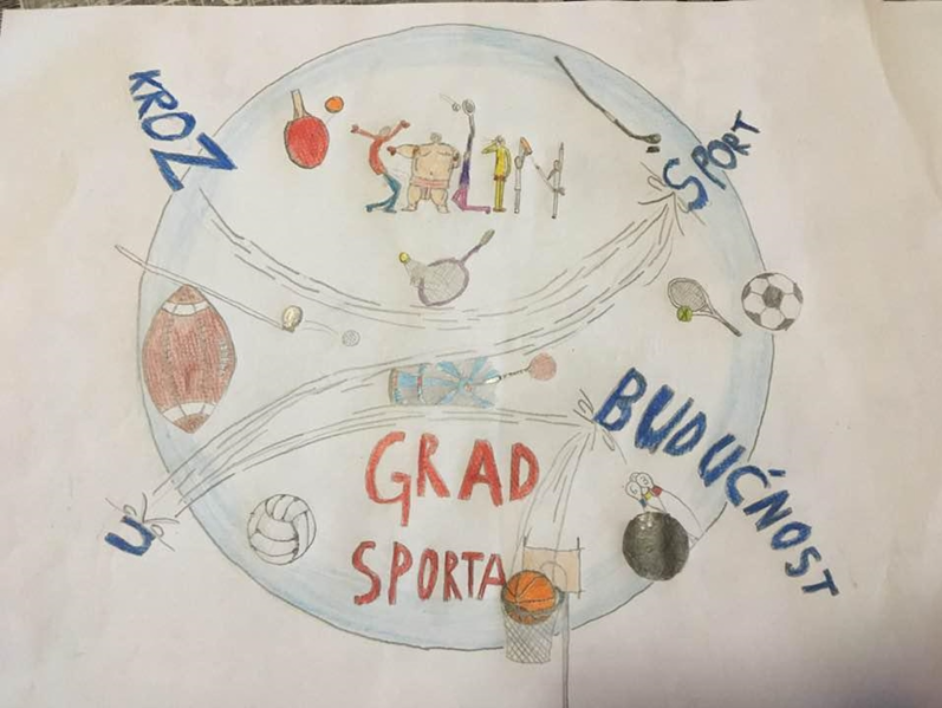 Solin, grad sporta!
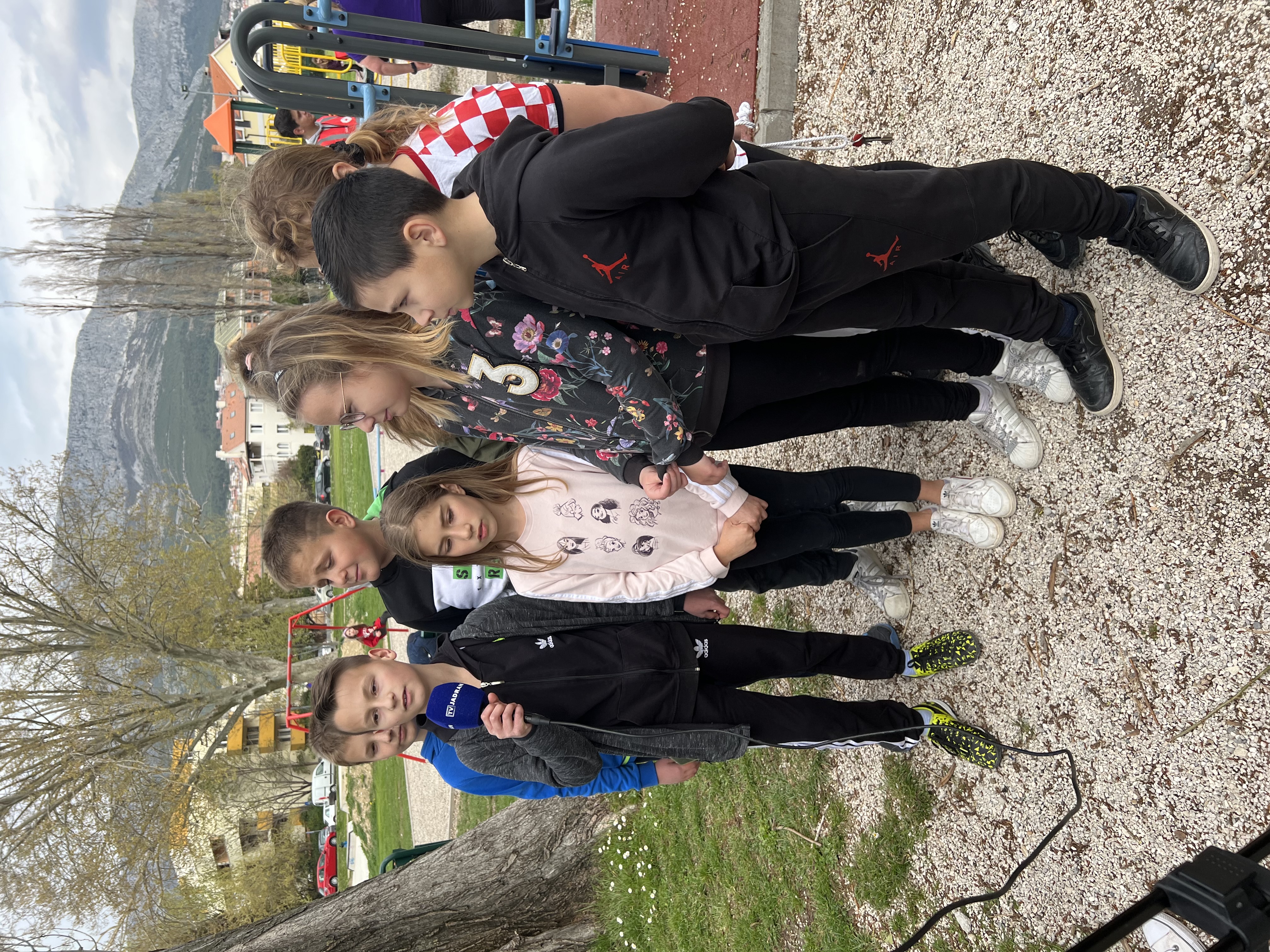 Tijek aktivnosti:
- formirati  timove
- predložiti hodogram aktivnosti
- intervjuirati sugovornike 
- koristiti audiovizualna  sredstva
- digitalno obraditi
- postaviti na web stranicu.
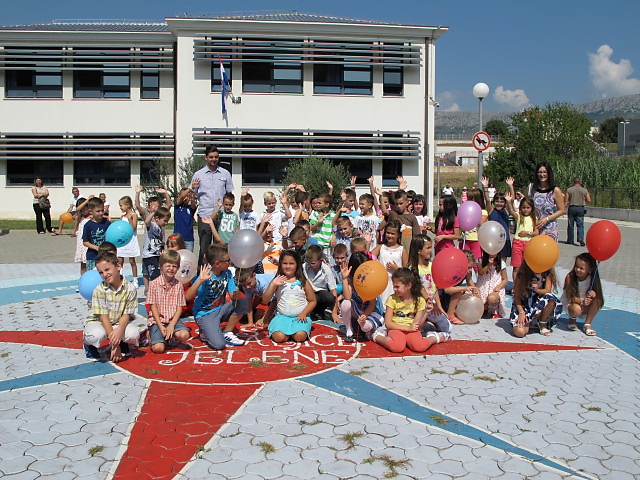 Predstavljanje škole
Predstavljanje škole
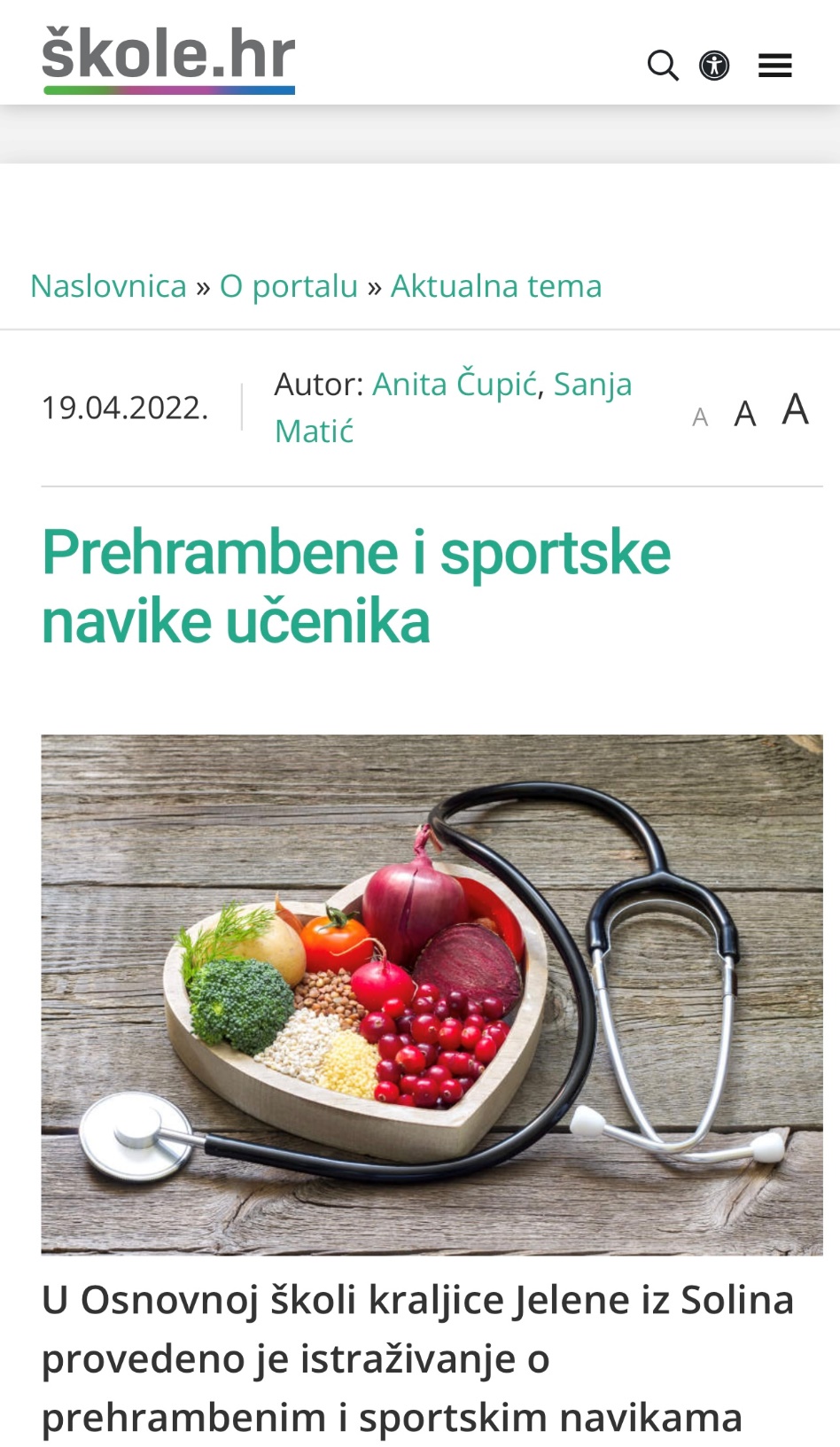 Anketa o sportskim i prehrambenim navikama učenika naše škole
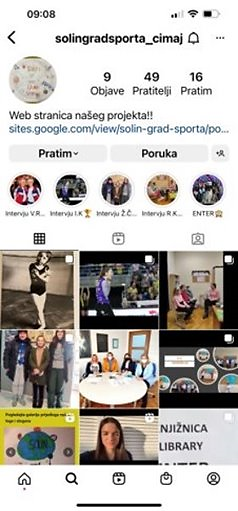 Web stranica projekta Instagram  profil
Web stranica
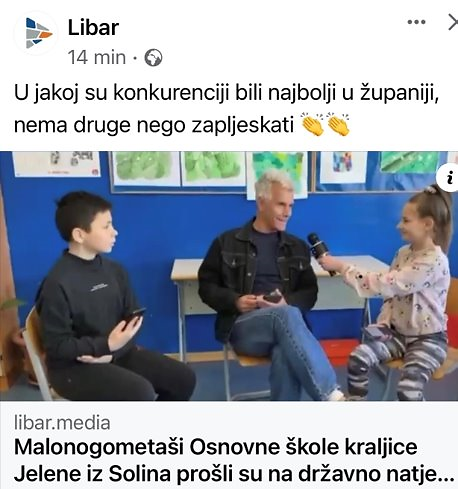 Libar – web stranica projekta
- izraditi video pozivnicu za ENTER konferenciju
Pozivnica
- snimiti reportažu s ENTER-a
Reportaža
Zadatci,zadatci,zadatci...
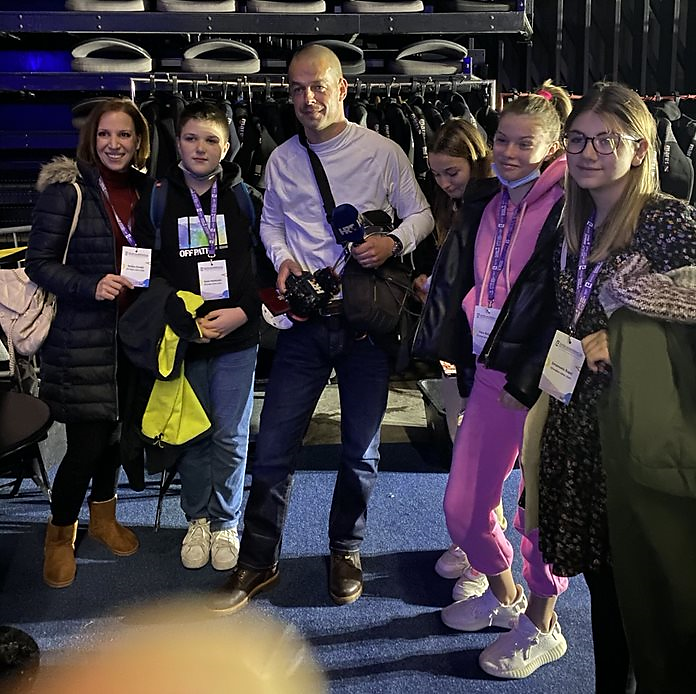 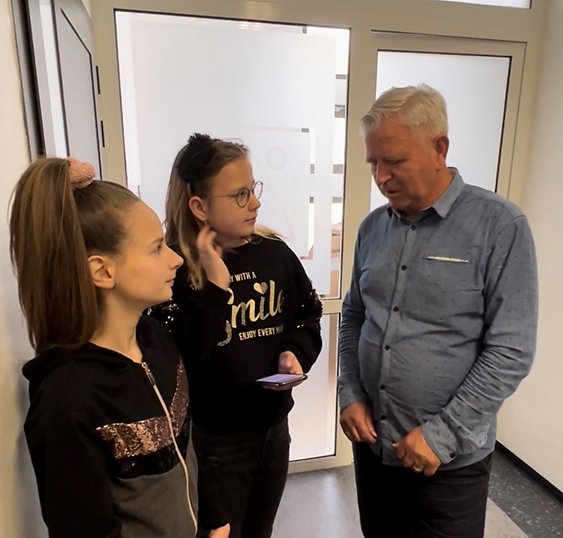 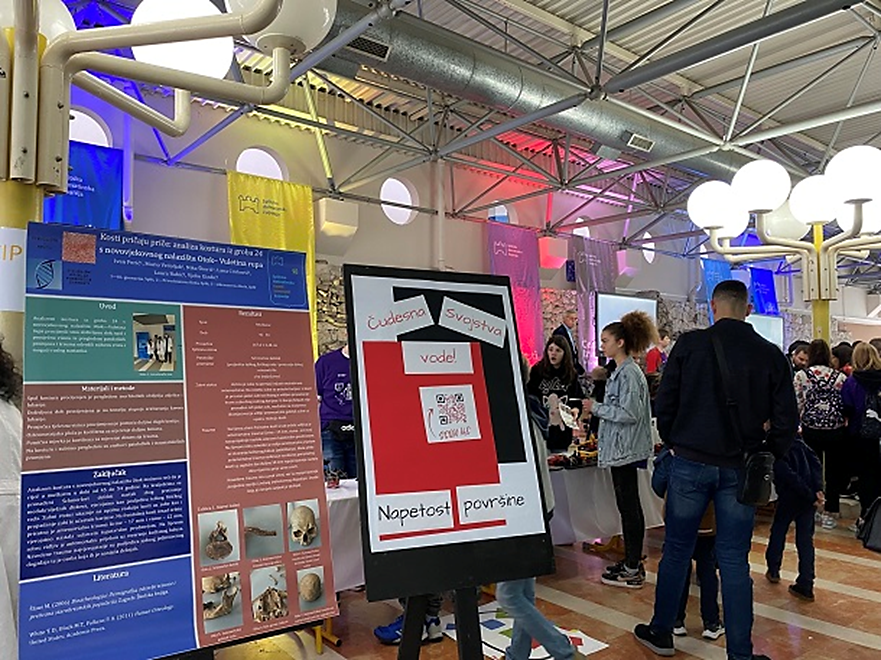 Novinari projekta CIMAJ na  Projektnom danu Centra izvrsnosti                   Projektni dan
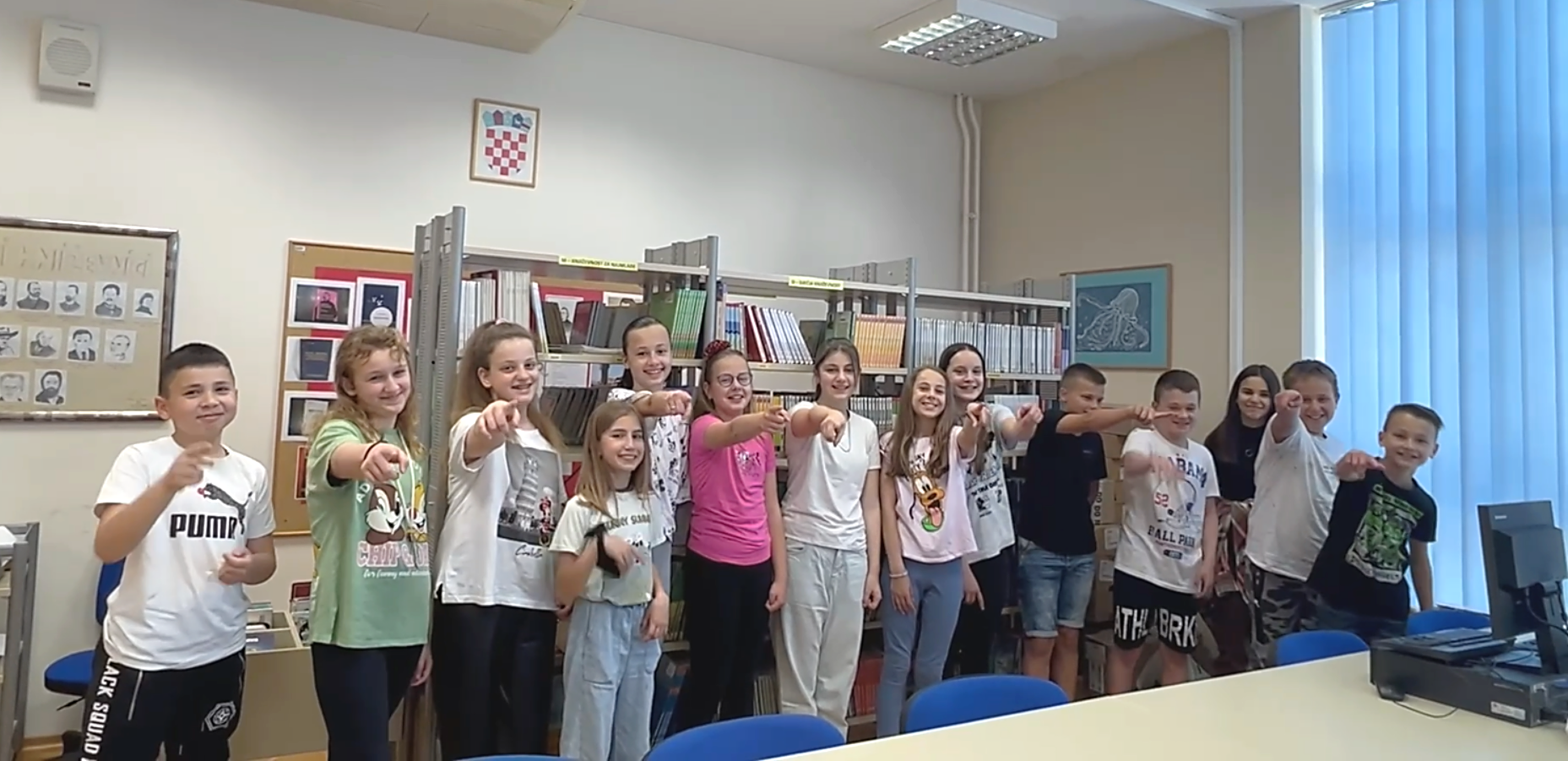 Dokumentarni film o Projektnom danu  Centra izvrsnosti Splitsko-dalmatinskežupanije
Digitalni alati
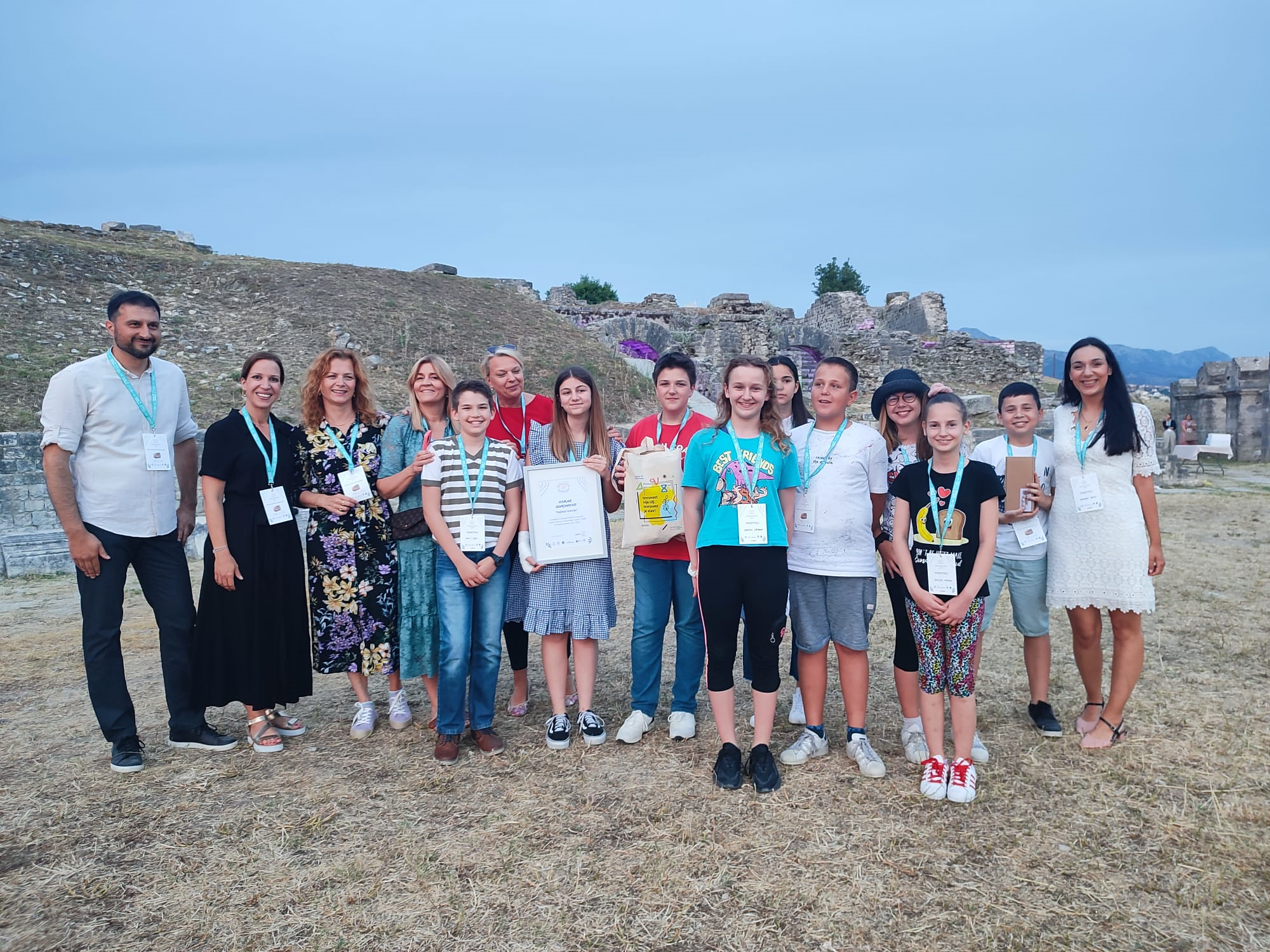 Nominirani za:-najbolji intervju-najbolji projekt
Oskar za najbolji intervju!!!
​​Brošura​
Digitalna boršura o događanjima na Festivalu izvrsnosti
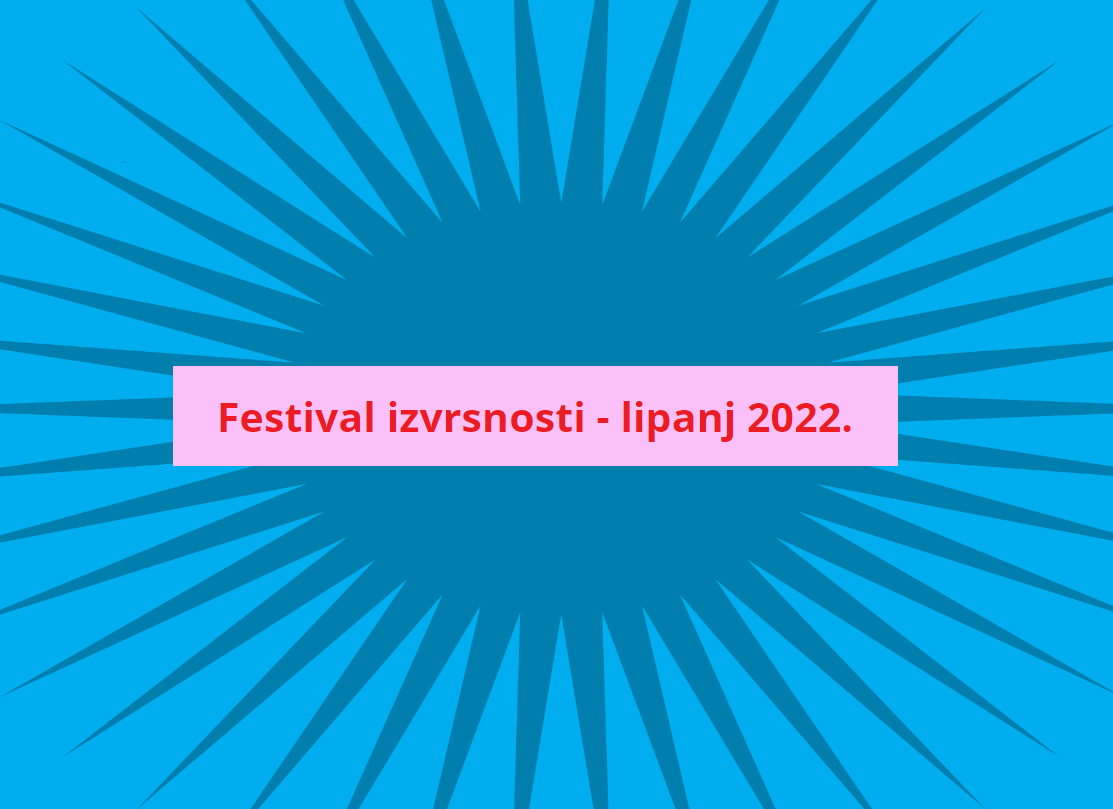 I na kraju riječ učenika...
Cimaj
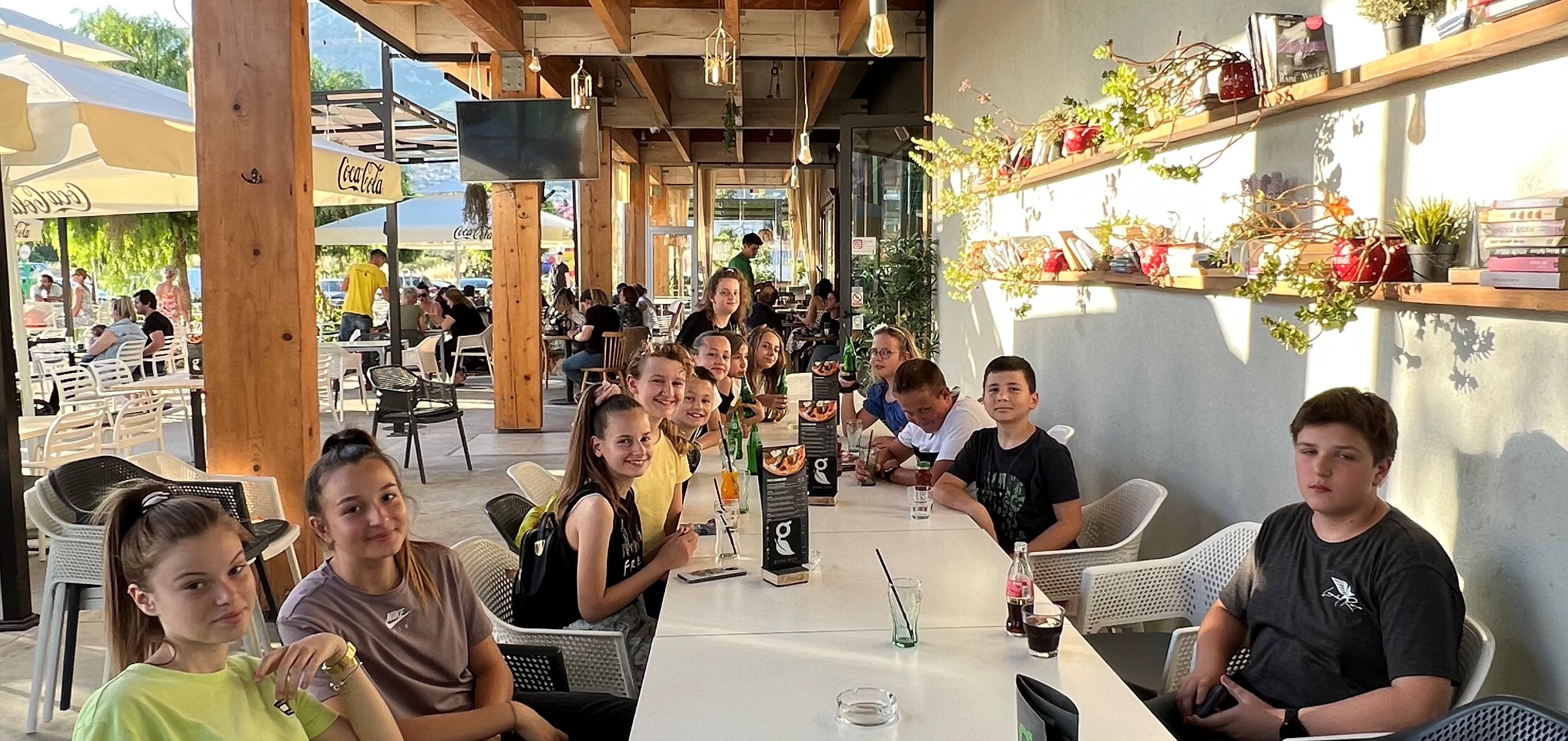 Hvala na pažnji!anita.cupic@skole.hrsanja.matic@skole.hr